Казахский национальный университет имени аль-ФарабиФакультет философии и политологииКафедра религиоведения и культурологии
Дисциплина: Философия и теория культуры
Философия культуры в Англии и США XX века.
Лектор: Жолдубаева А.К.
Существуют два противоположных подхода к оценке американской культуры:
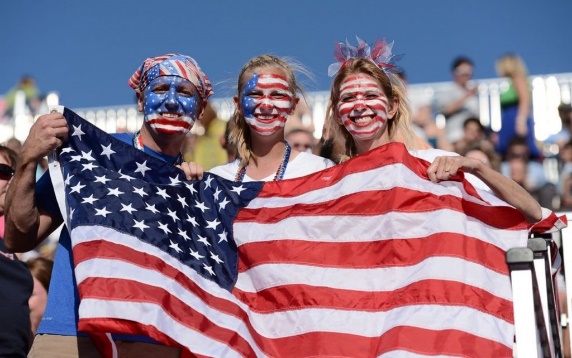 1) негативный и критический, связанный с представлением о том, что Америка — это «культурная пустыня», которая постоянно отстает в своем культурном развитии от Европы. В свое время эту точку зрения выразил немецкий философ Гегель. В своей «Истории философии» он писал, что Америка — страна без прошлого, ей принадлежит только будущее. В связи с эти он предлагал «исключить ее из тех стран, которые были ареной всемирной истории».
2) положительный: США являются самой передовой державой в мире не только в экономическом, но и культурном отношении. Она опережает Европу по числу художественных коллекций, музеев, по ошеломляющей смене художественных стилей и новаторских открытий, которые затем становятся модными в Европе. Эти две противоположных концепции нуждаются в критическом анализе и сопоставлении с фактами современной истории.
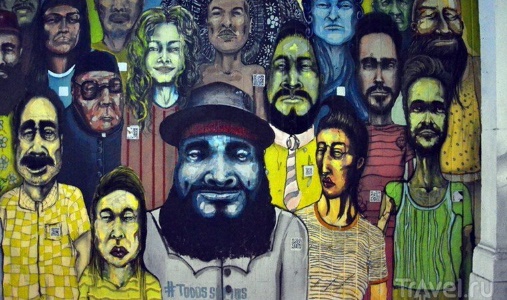 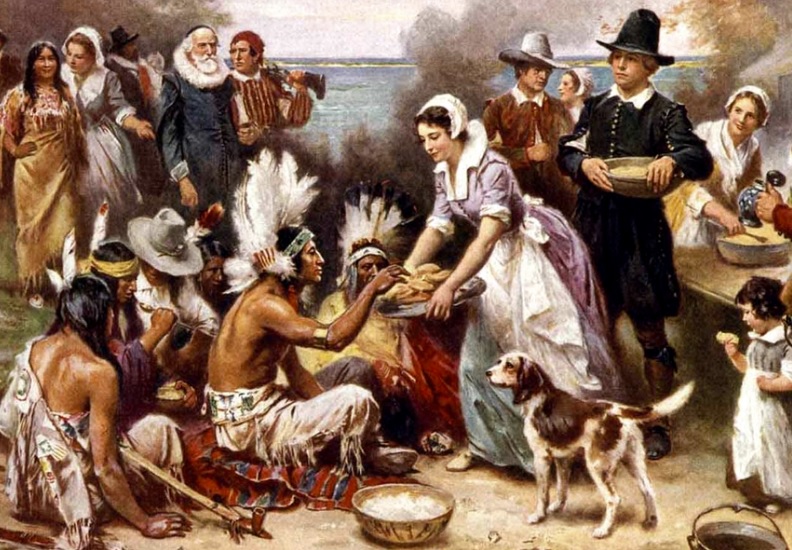 Возникновение американской культуры было связано с трудным и длительным периодом освоения нового континента.
В условиях борьбы с дикой природой и создания новой цивилизации на необжитых просторах первым поселенцам оставалось мало времени и энергии для развития культуры.
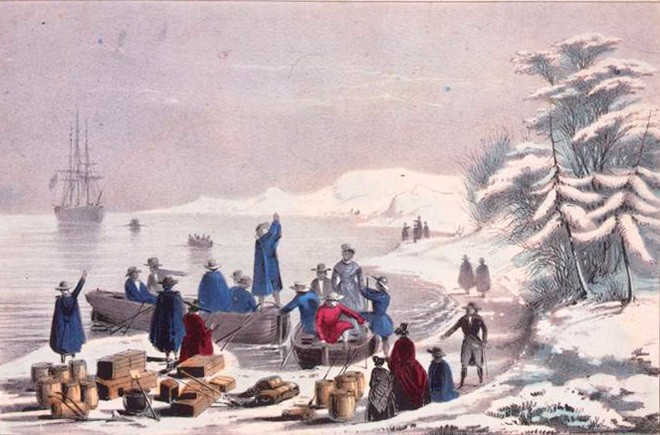 Но, тем не менее, эта культура интенсивно развивалась и создавала возможности для развития образования, искусства и литературы.
Художественный музей Метрополитэн
Музей современного искусства
Музей Национальной 
Академии рисунка
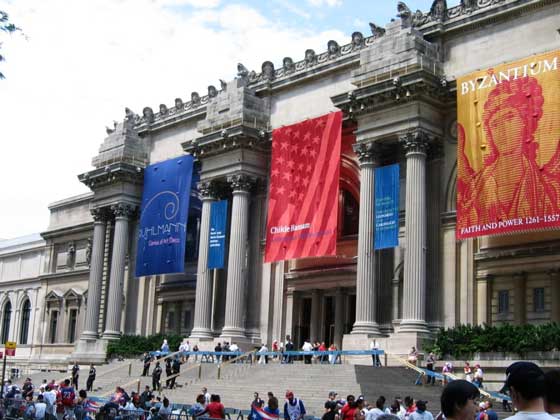 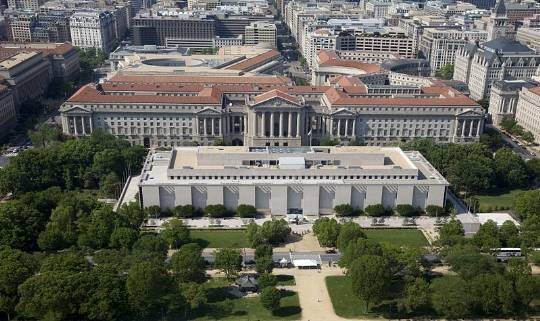 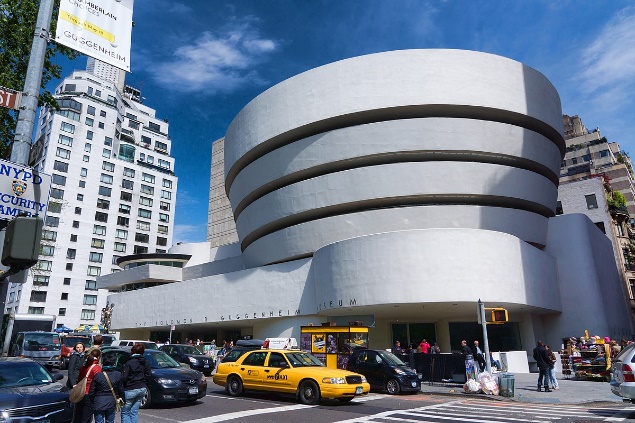 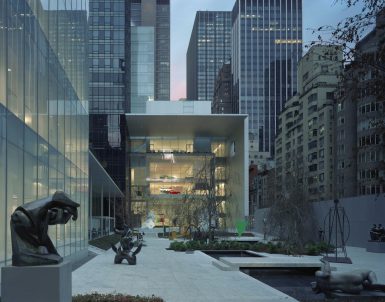 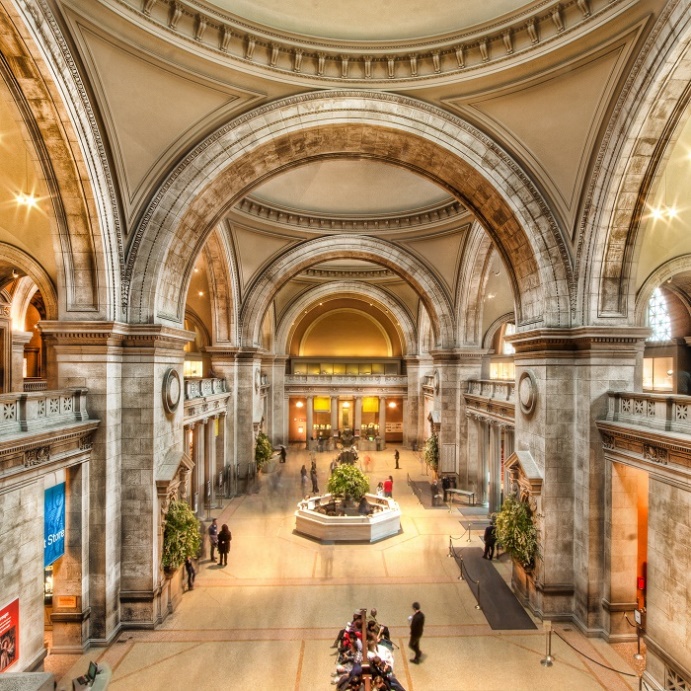 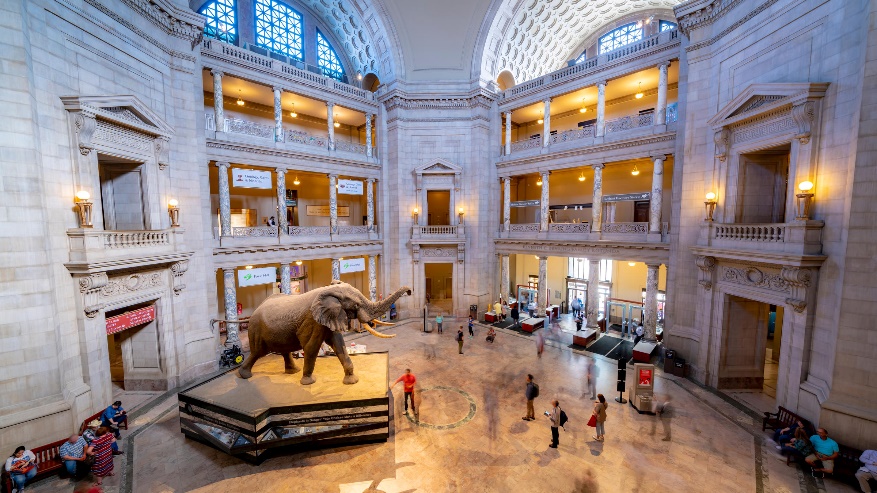 Собрание Национальной 
галереи искусства
Музей американского 
искусства Уитни
Пеннсильванская Академия художеств
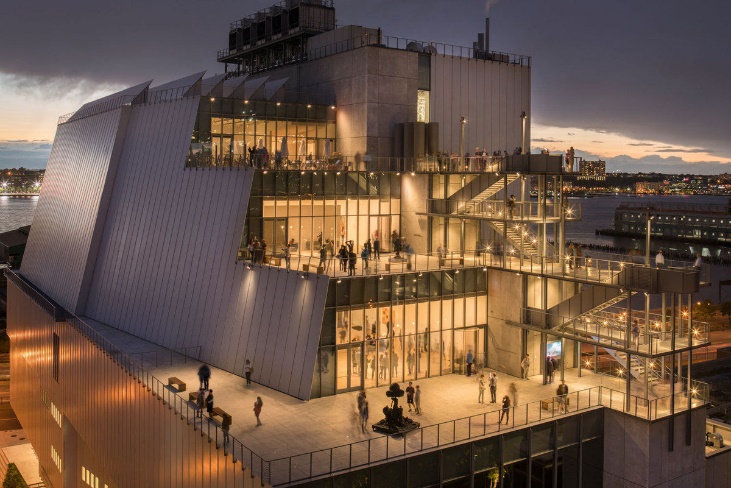 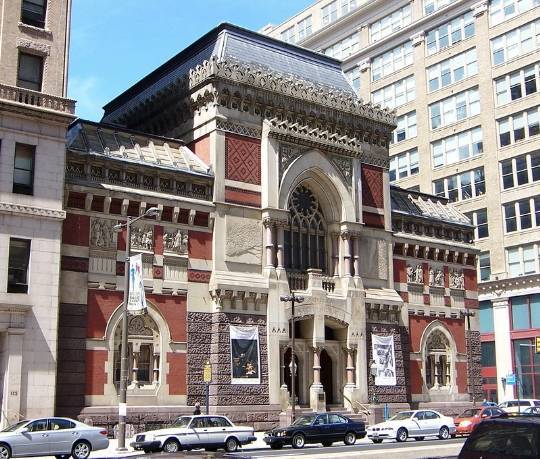 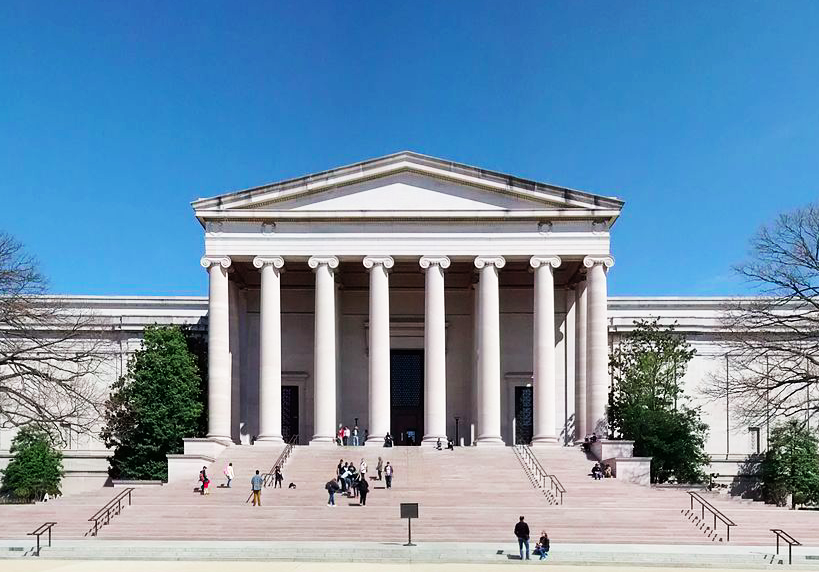 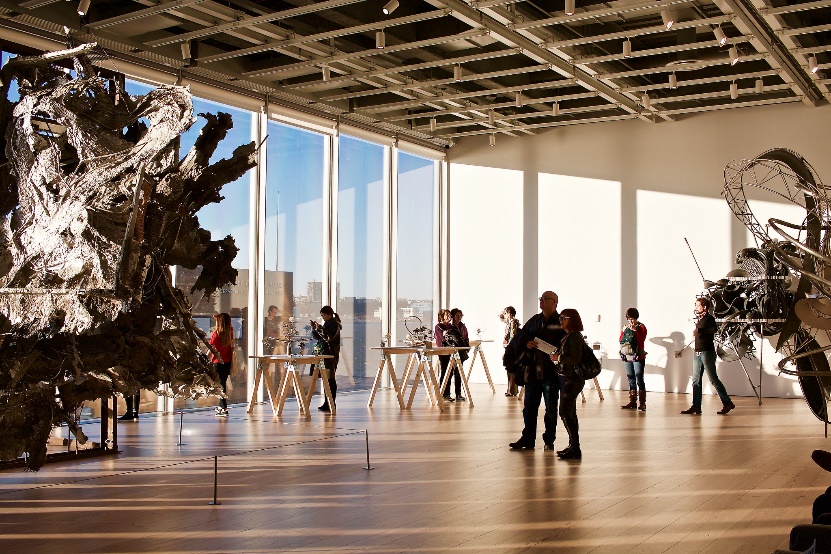 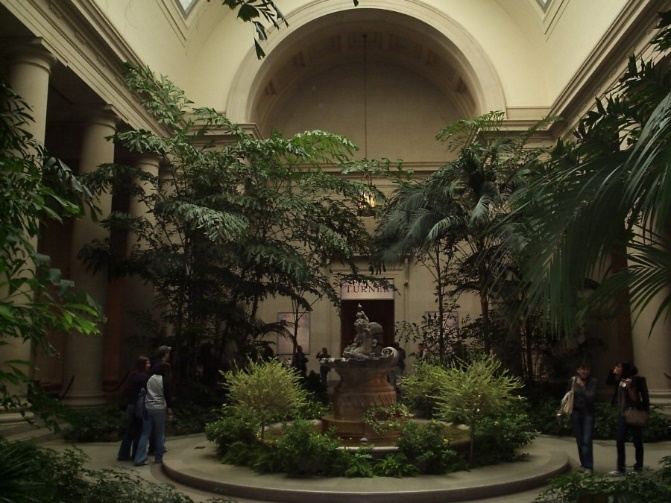 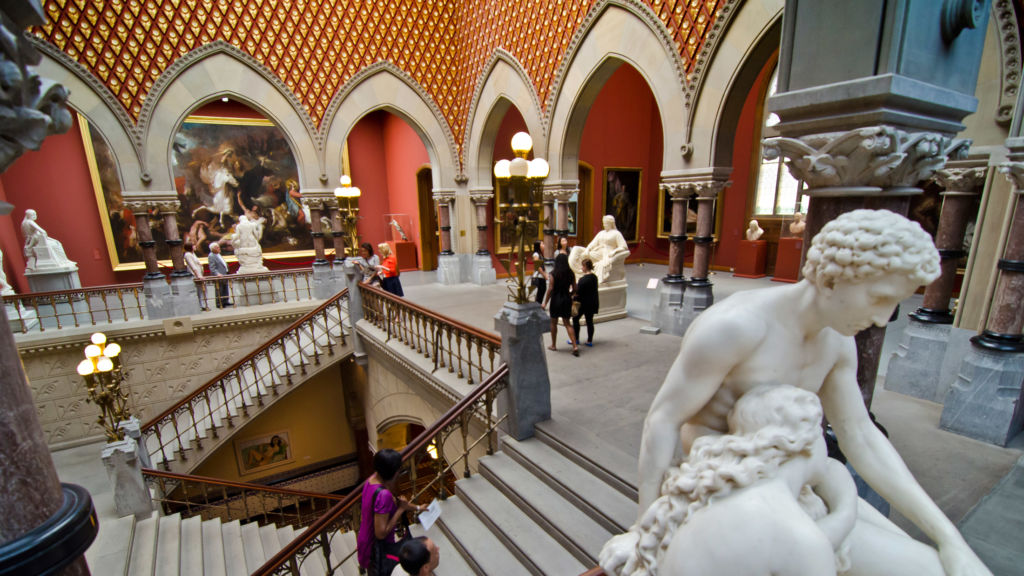 Джон Д. Рокфеллер			Пол Гетти			Джон Морган				 Эндрю и Пол Меллон
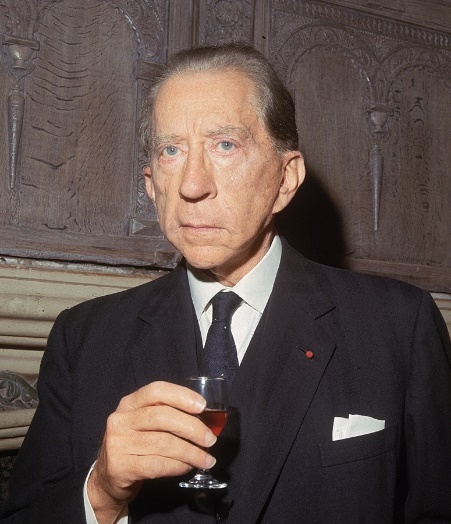 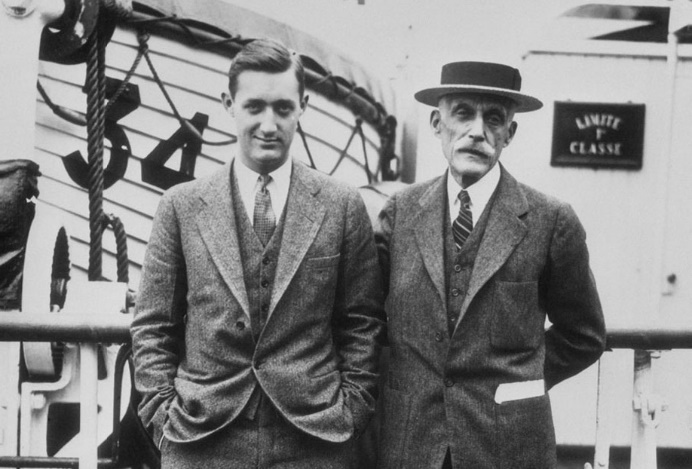 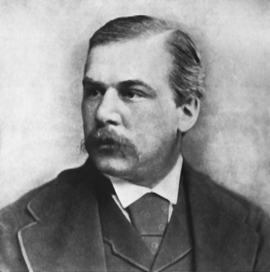 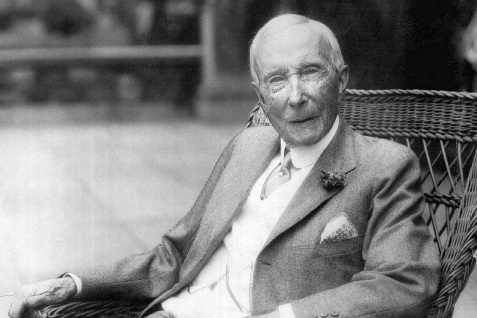 Генри Клей Фрик						Семюэль Кресс							Эндрю Карнеги
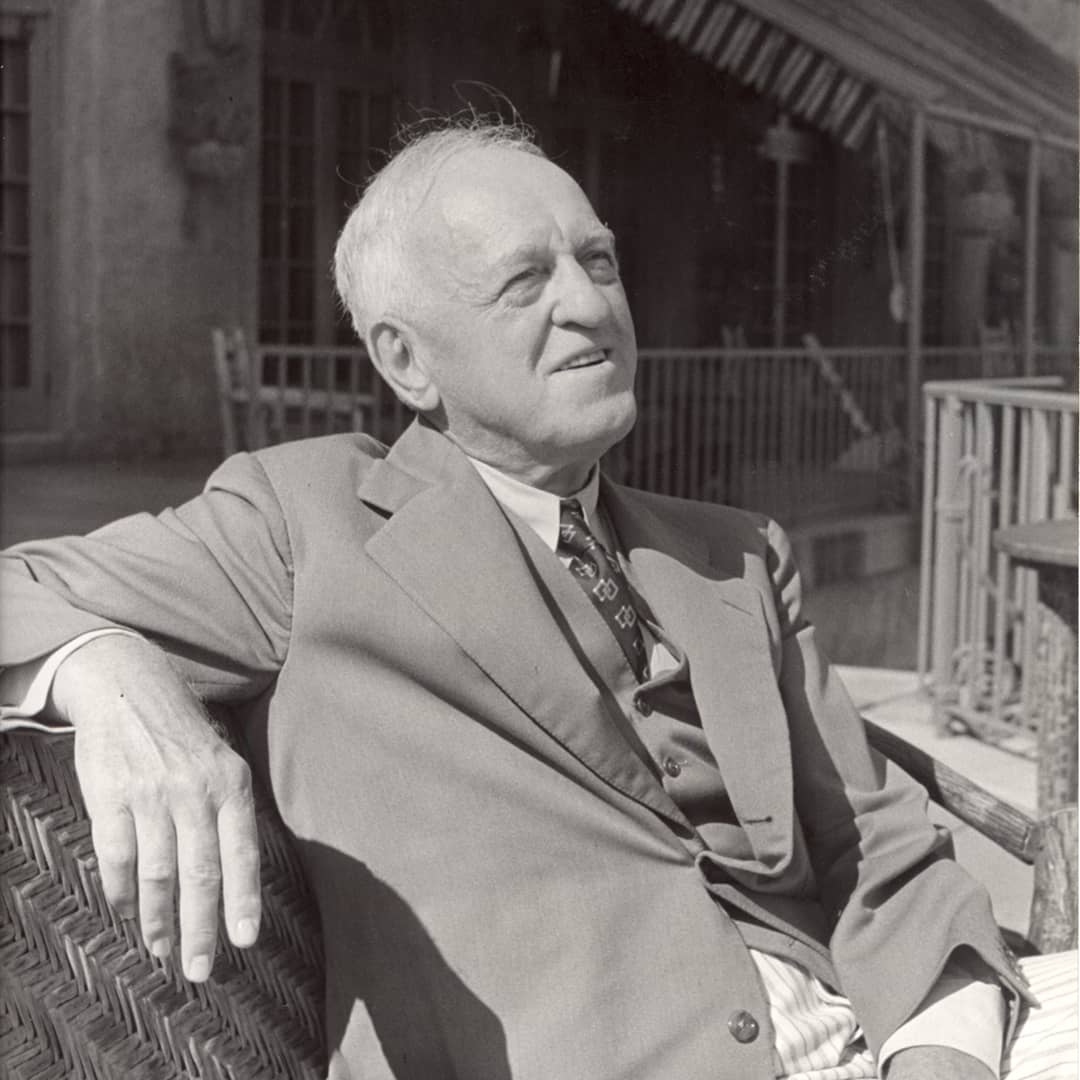 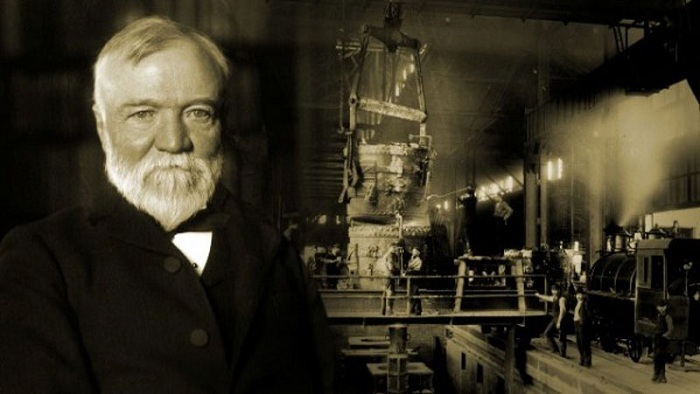 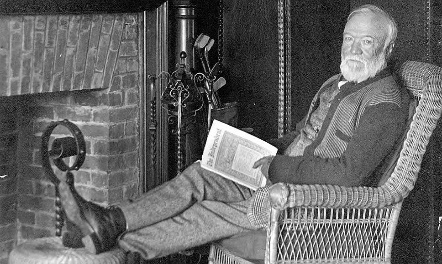 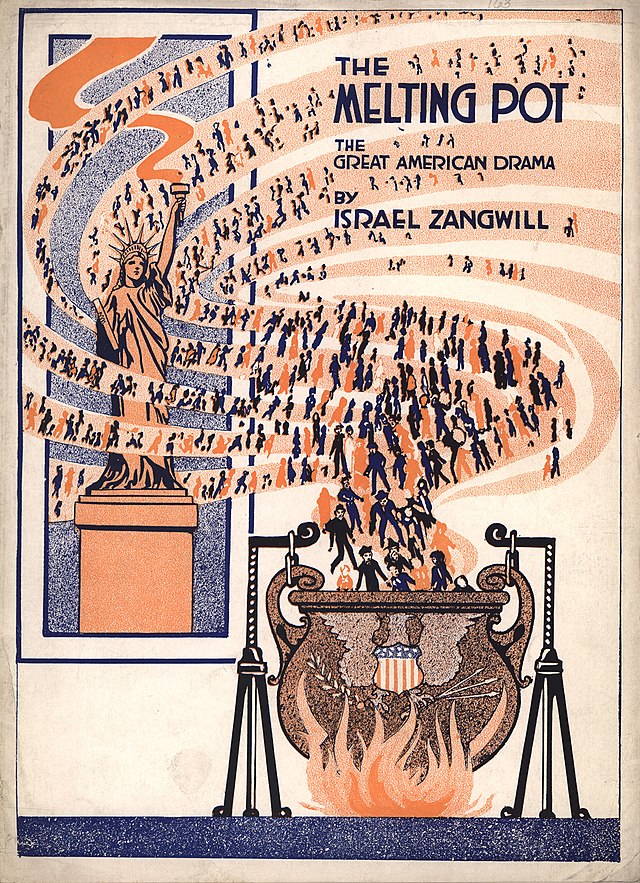 «Плавильный котел»
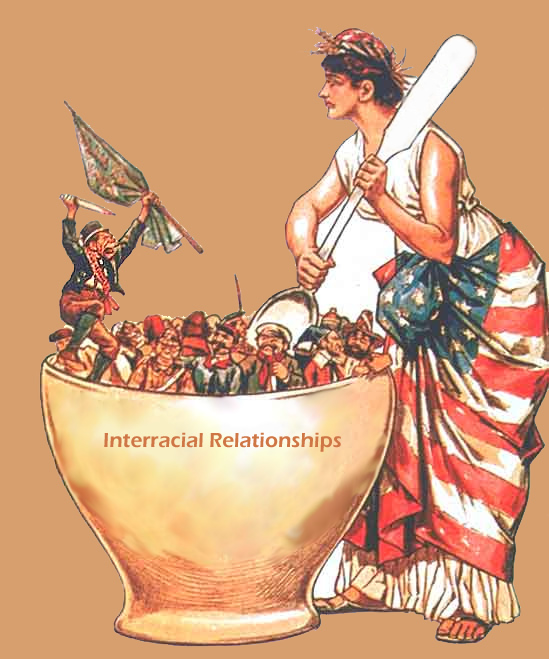 Плавильный котёл (он же «плавильный тигель» — это модель этнического развития, активно пропагандируемая в американской культуре. Доминирование в американской общественности этой мысли тесно связано с идеалами представления культуры о подлинно свободном демократическом обществе, где люди будут стремиться жить среди расово-этнических смешанных соседей.
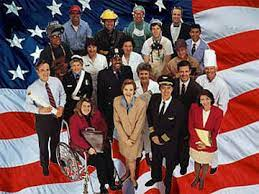 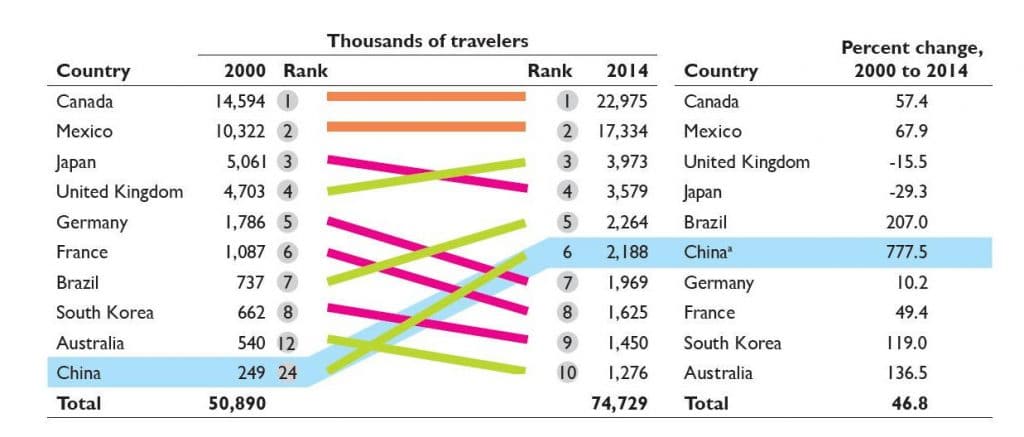 Прагматизм
философское учение, трактующее философию как метод решения проблем, которые встают перед людьми в различных жизненных ситуациях
Родоначальником был Чарльз Пирс, а его крупнейшими представителями: Уильям Джемс, Джон Дьюи, Джордж Мид.
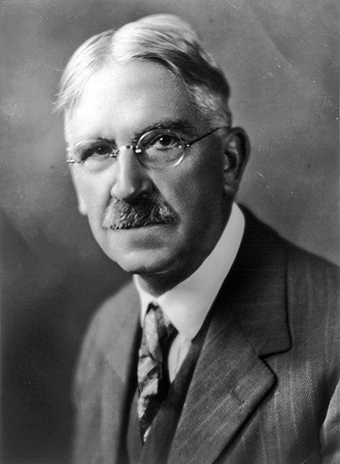 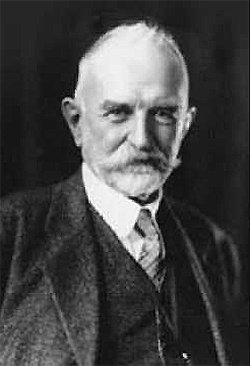 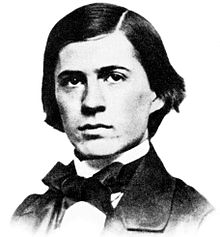 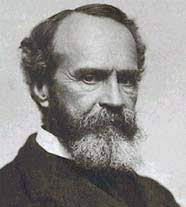 Ч. Пирс
У. Джемс
Дж. Мид
Дж. Дьюи
Не «истинное полезно», а «полезное истинно» – основной принцип прагматизма.
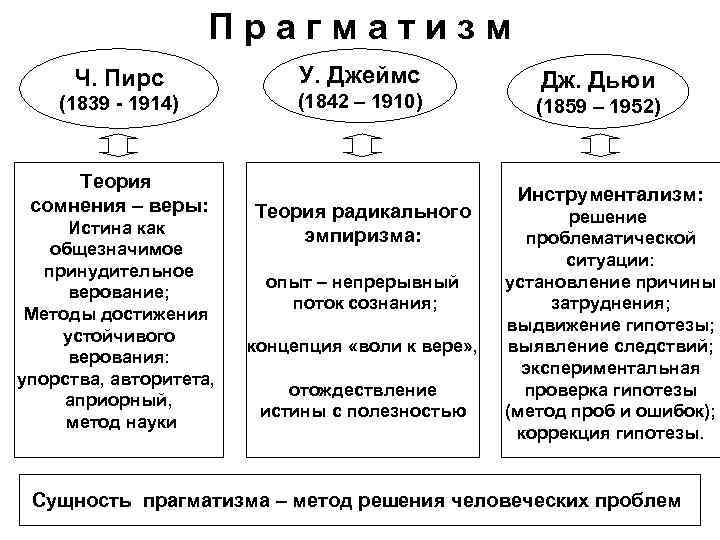 В основе идеологии протестантизма – учение реформаторов (Мартина Лютера, 1483-1546; Жана Кальвина, 1509-1564 и др.)
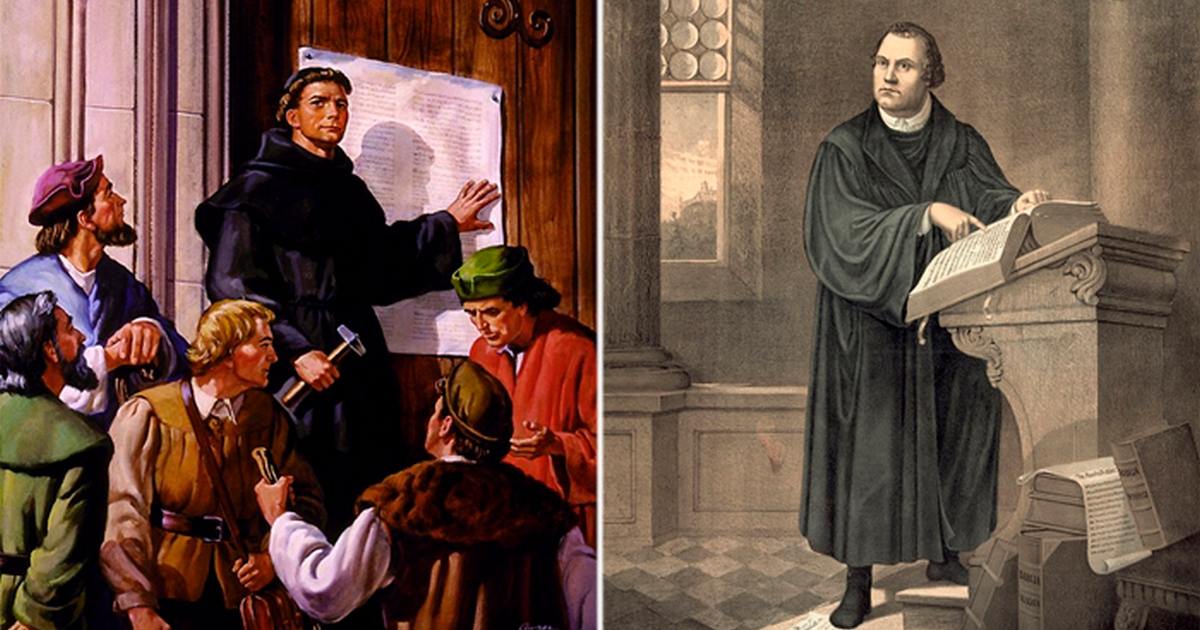 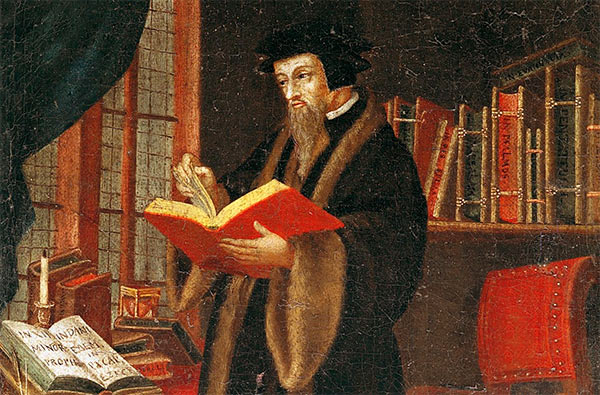 Развитие естественных и технических наук, особенно физики, химии, биологии
Исаак Ньютон		 Роберт Бойль		 Джеймс Джоуль	 Майкл Фарадей  Джеймс Максвелл  Чарльз Дарвин
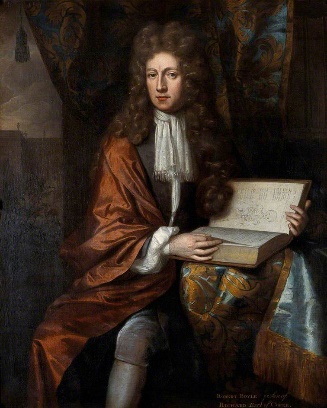 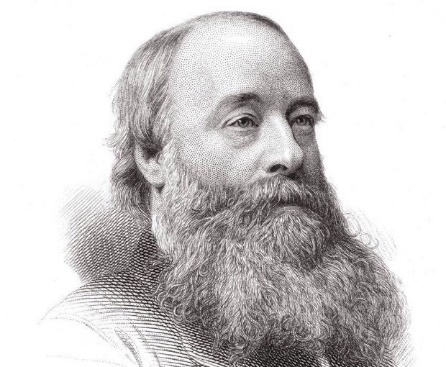 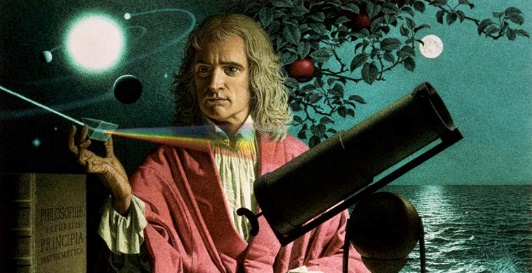 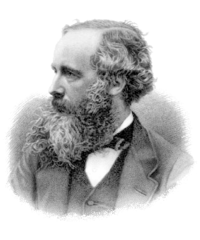 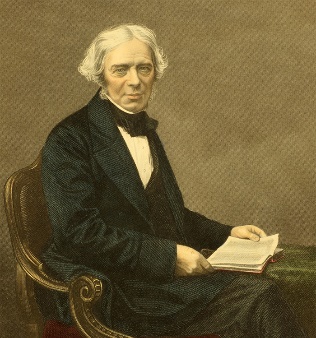 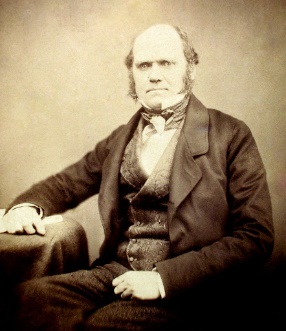 Развитие наук о Земле
Джон Кабот						 Вильям Парри						 Джон Росс
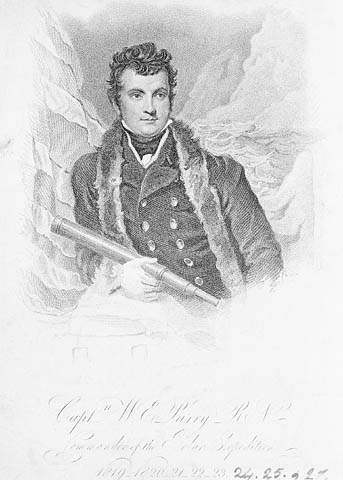 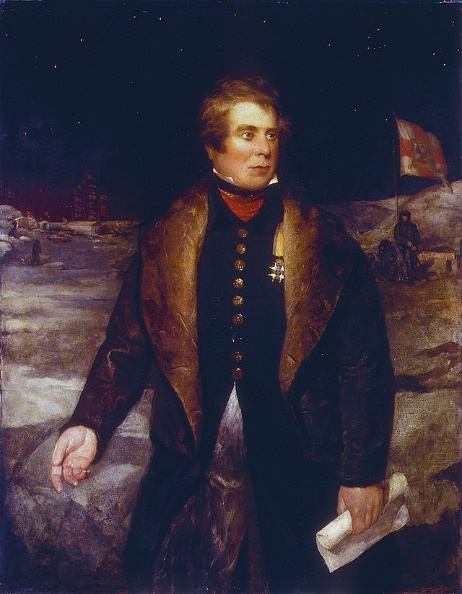 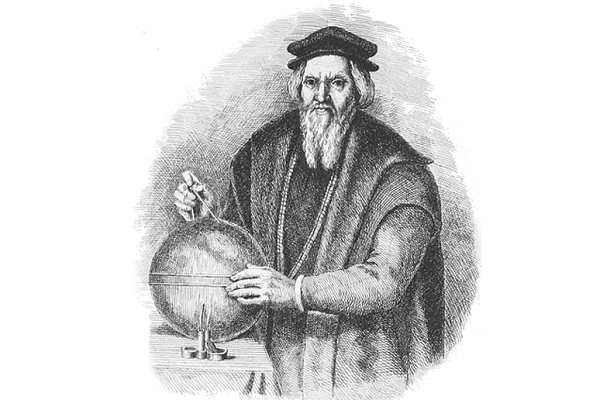 Были изобретены первые в мире машины: в 1733 г. – прядильная машина, в 1785 г. – ткацкий станок, в 1784 г. – паровая машина, в 1802 г. - пароход с кормовым гребным винтом, в 1803 г. – паровоз, в 1825 г. – первая железная дорога с паровой тягой.
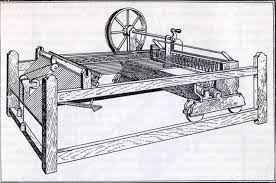 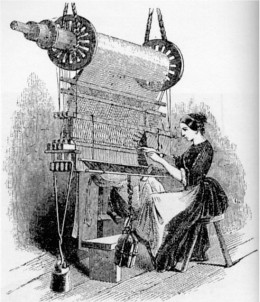 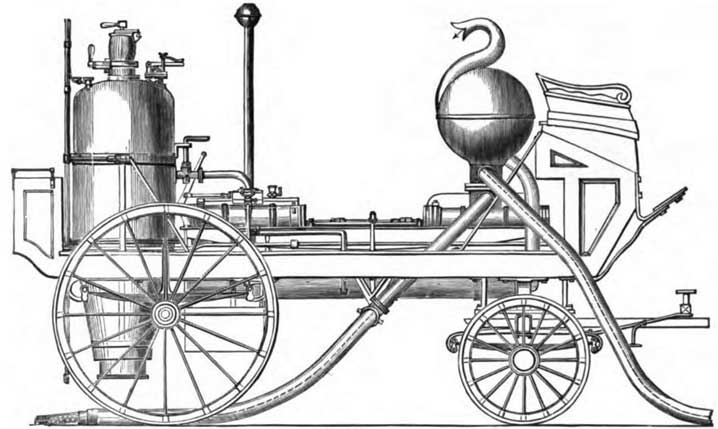 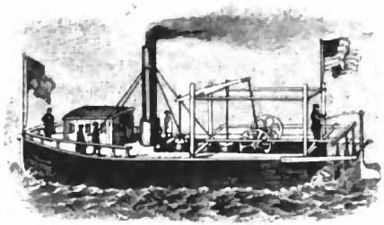 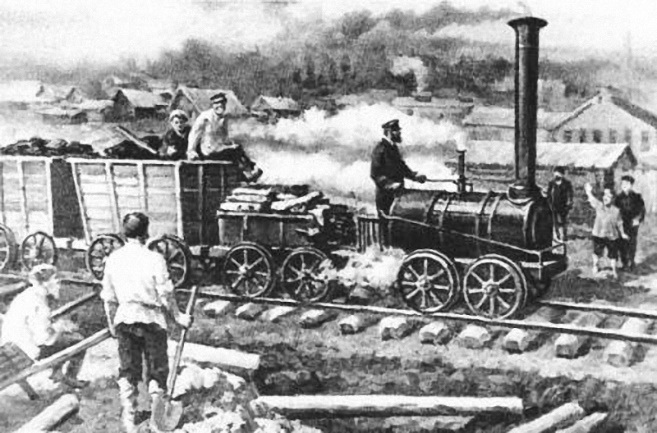 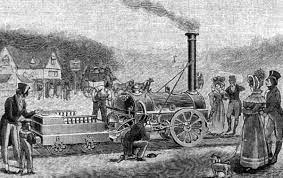 Развитие литературы
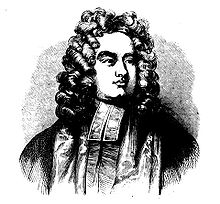 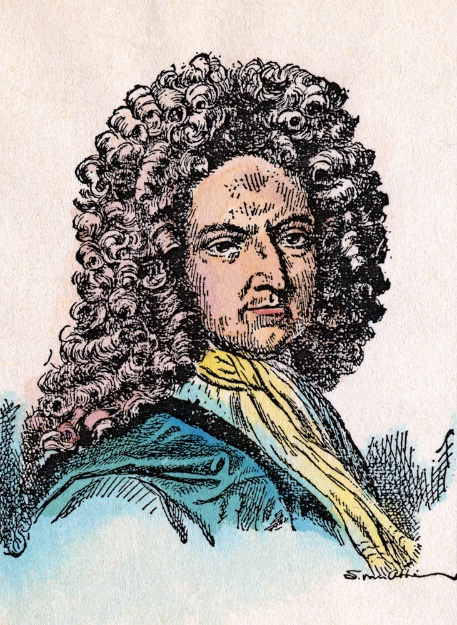 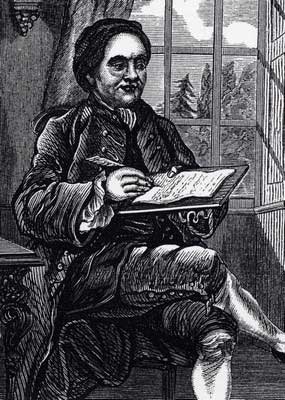 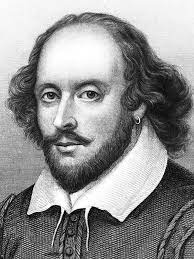 Даниэль Дефо
Сэмюэл Ричардсон
Уильям Шекспир
Джонатан Свифт
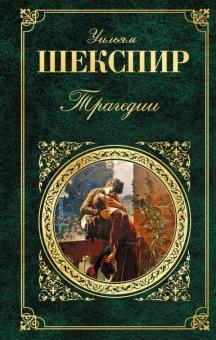 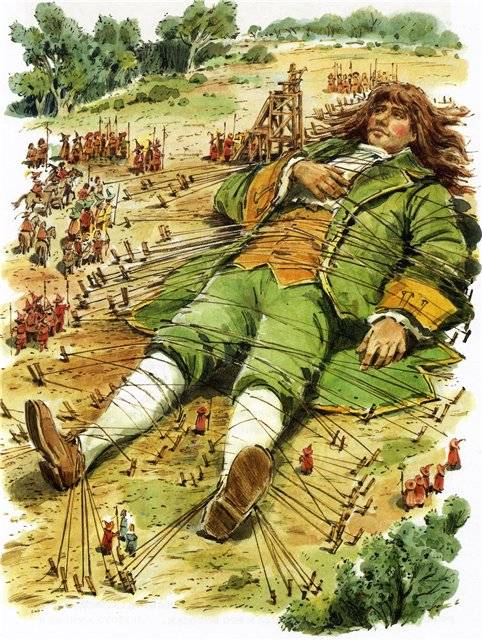 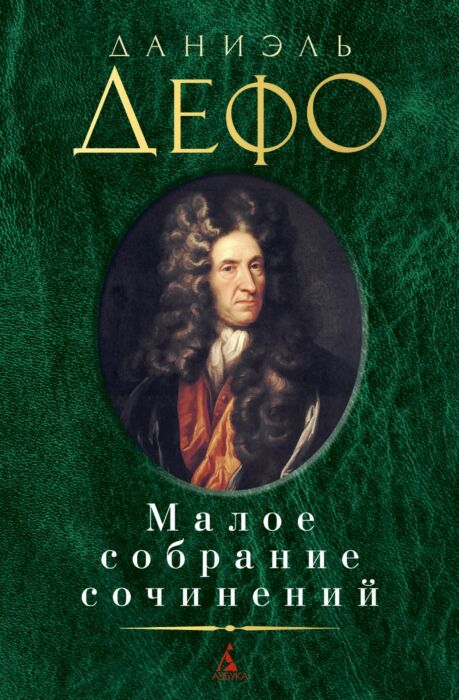 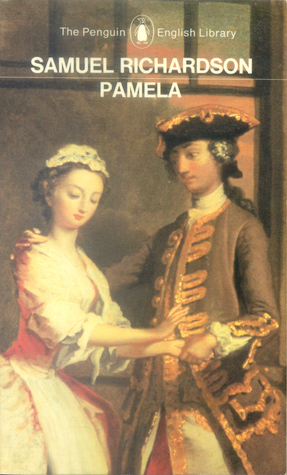 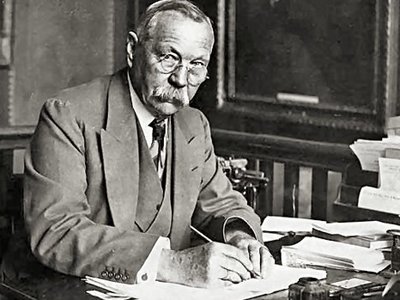 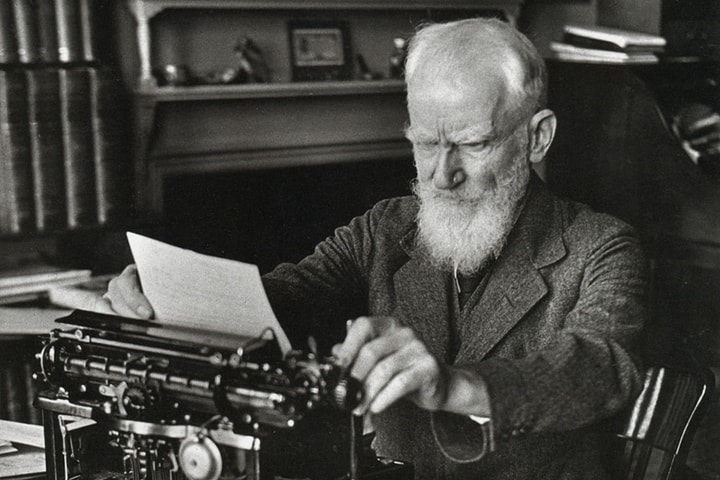 Джон Голсуорси 		Бернард Шоу			 Герберт Уэллс		 Артур Конан Дойль		 Агата Кристи
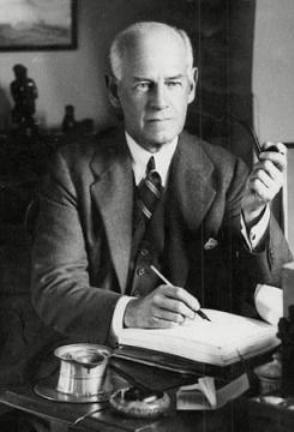 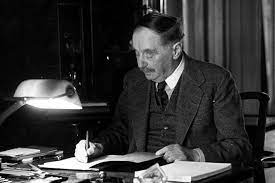 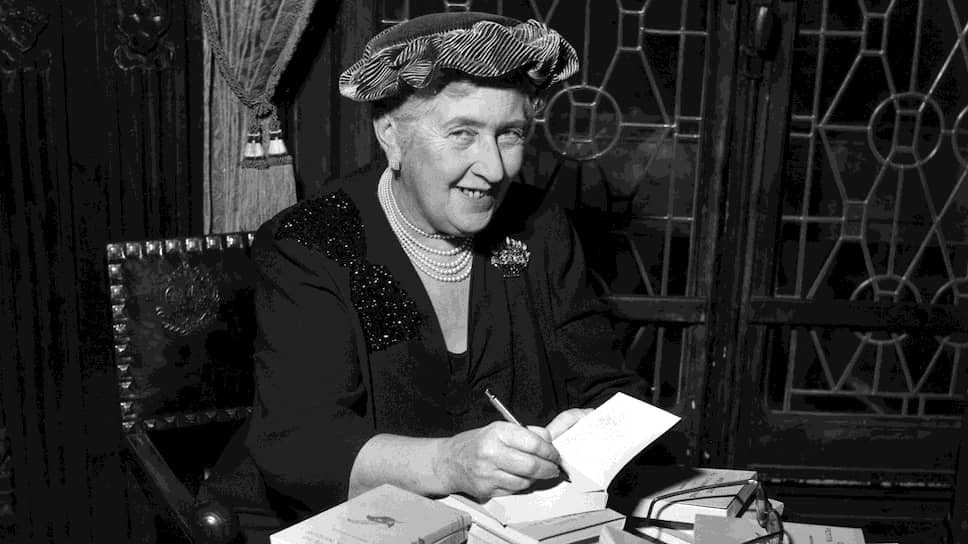